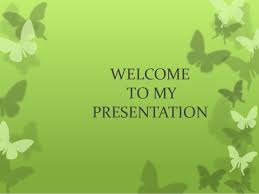 My Profile
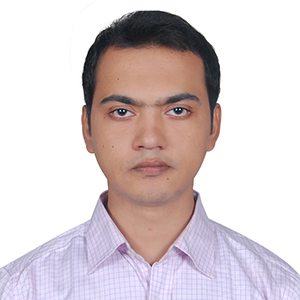 Md.Kamruzzaman
ID:18136134056
Lecturer,Dept of Management
Govt Sundarban Adarsha College,Khulna.
Post Presentation Learning will be….
1.What is Management?
2.Functions of Management.
3.What is Planning?
4.What is Organizing?
5.What is Leading?
6.What is Controlling?
Topic:Introduction to Management
What is Management?
???
Functions of Management
There are four functions of Management.For example-
Planning
Organizing
Leading
Controlling
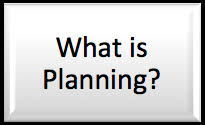 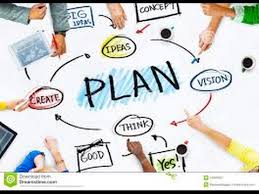 …………………………………………..
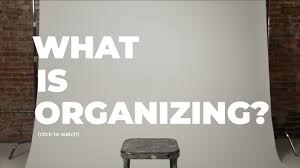 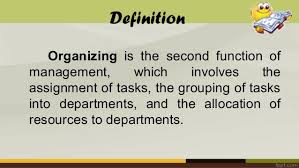 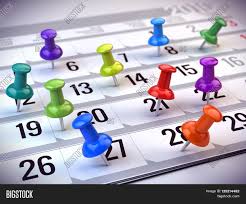 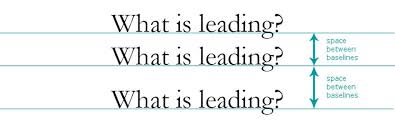 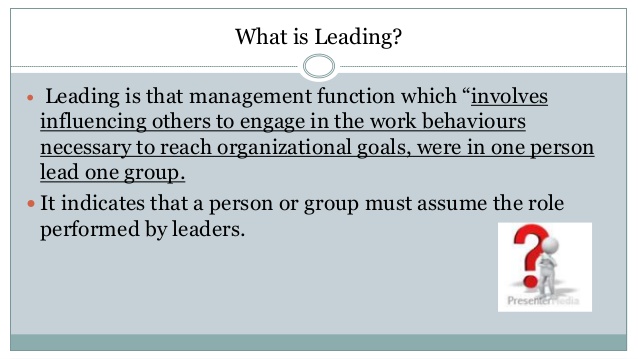 What  is Controlling?
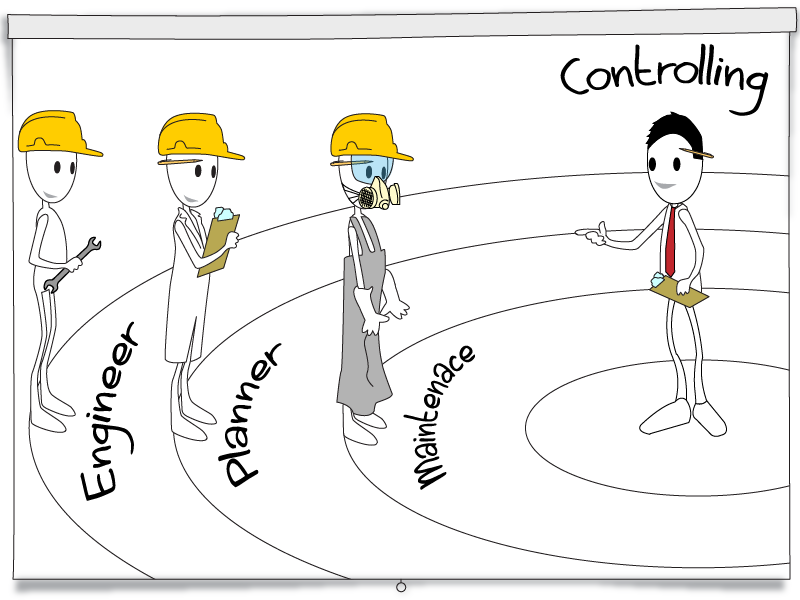 Controlling
The process of monitoring performance, comparing it with goals, and correcting any significant deviations
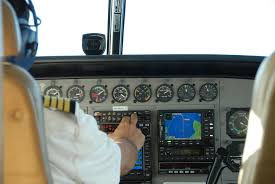 The most contributors in the field of Management:
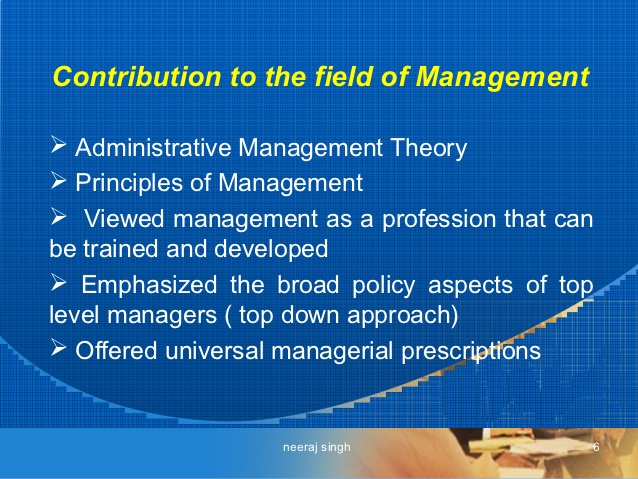 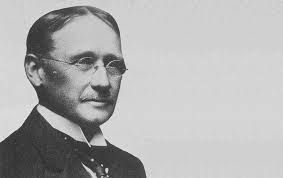 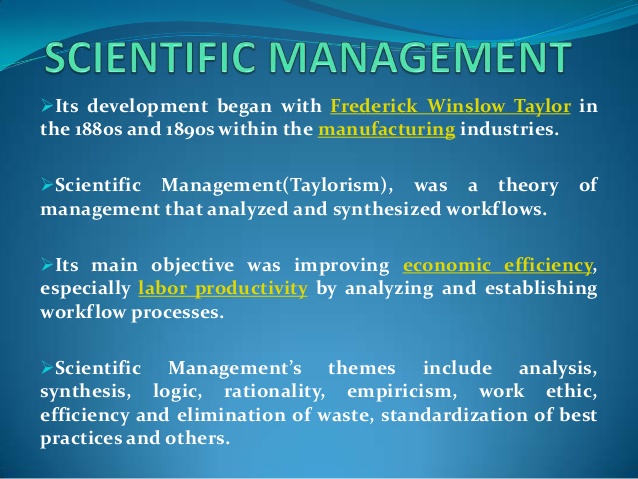 F.W. Taylor
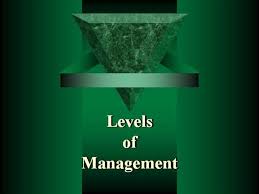 There are 3 levels of Management.For example:1.First level2.Mid level3.Top level
Can you tell anything about the below image?
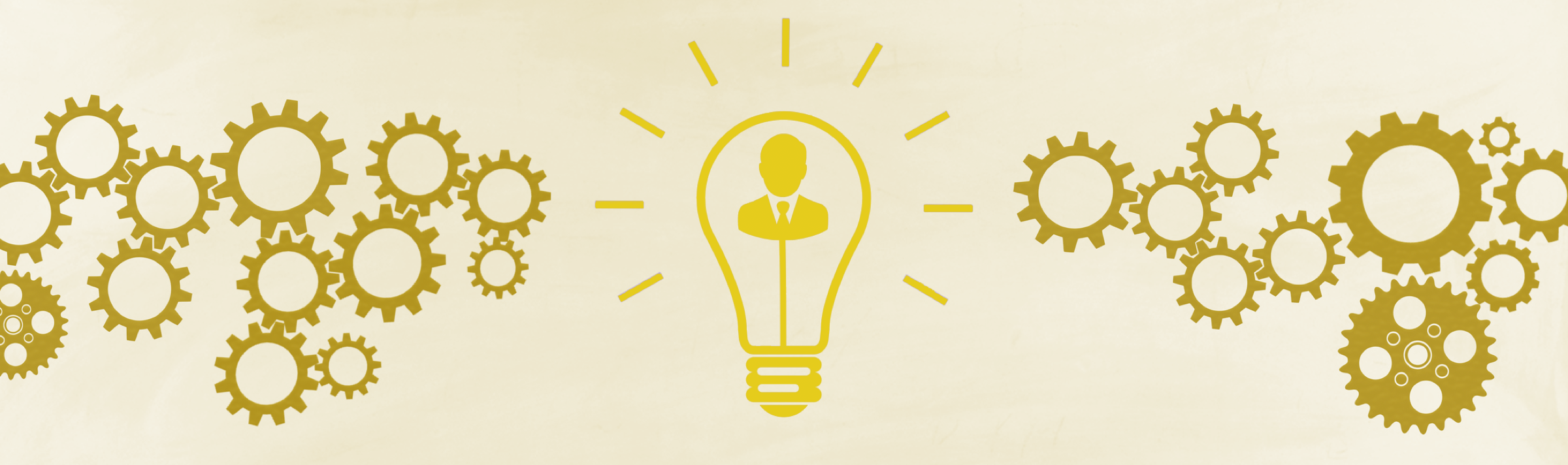 [Speaker Notes: A manager must be a light house to light his/her surround.]
Do you have any question???
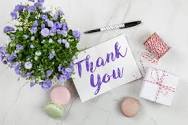